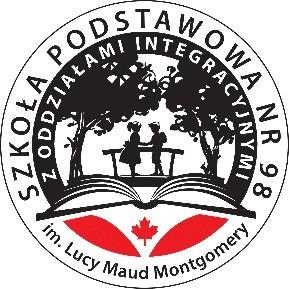 Dzieje się …w świetlicy
Gazetka świetlicowa nr 4
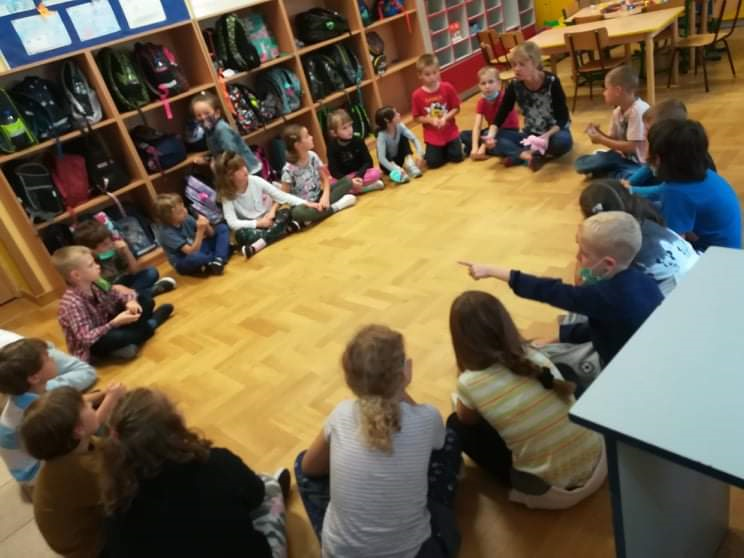 W świetlicy nigdy nie wieje nudą- czyli co robimy, by się nie nudzić 
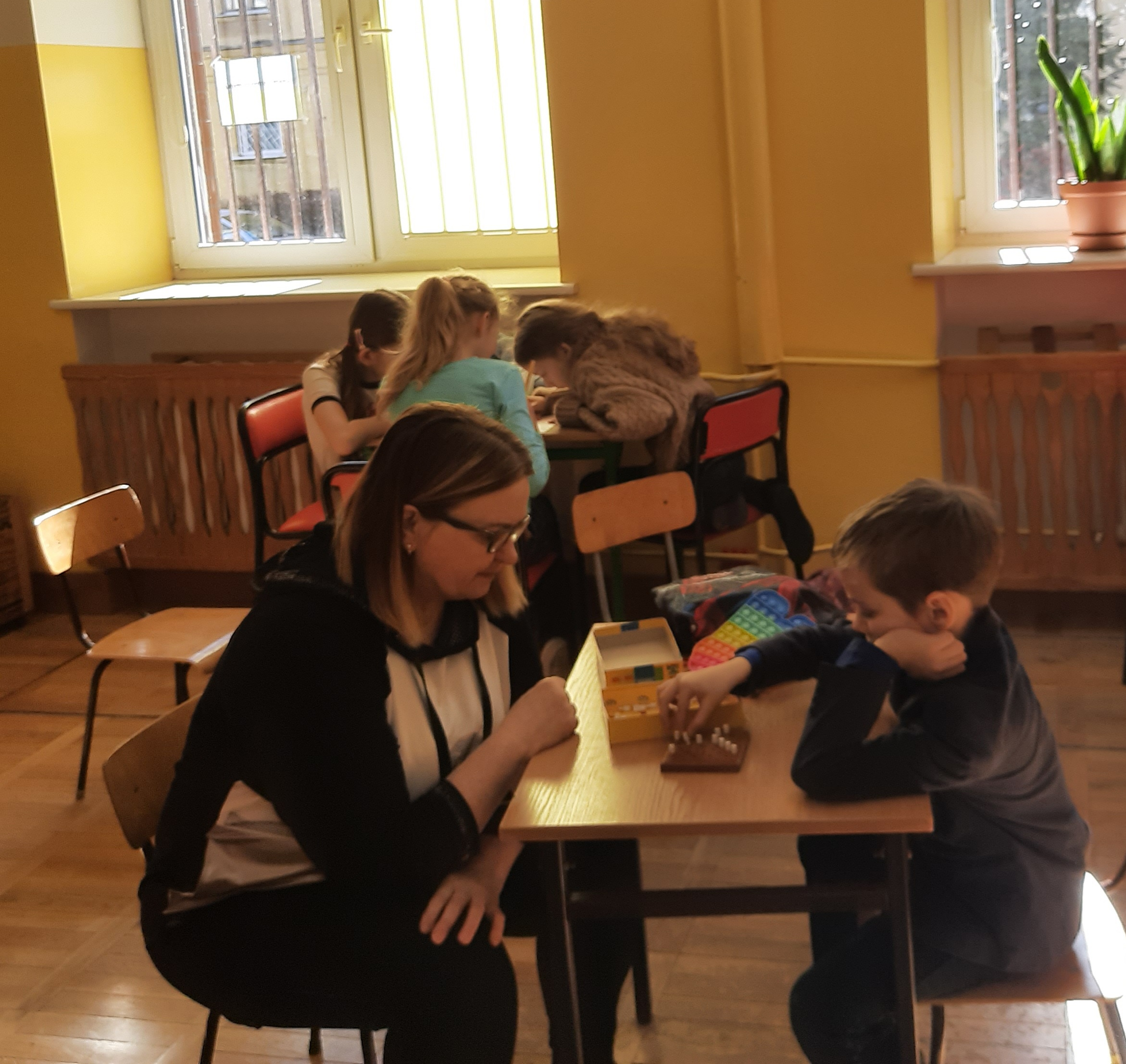 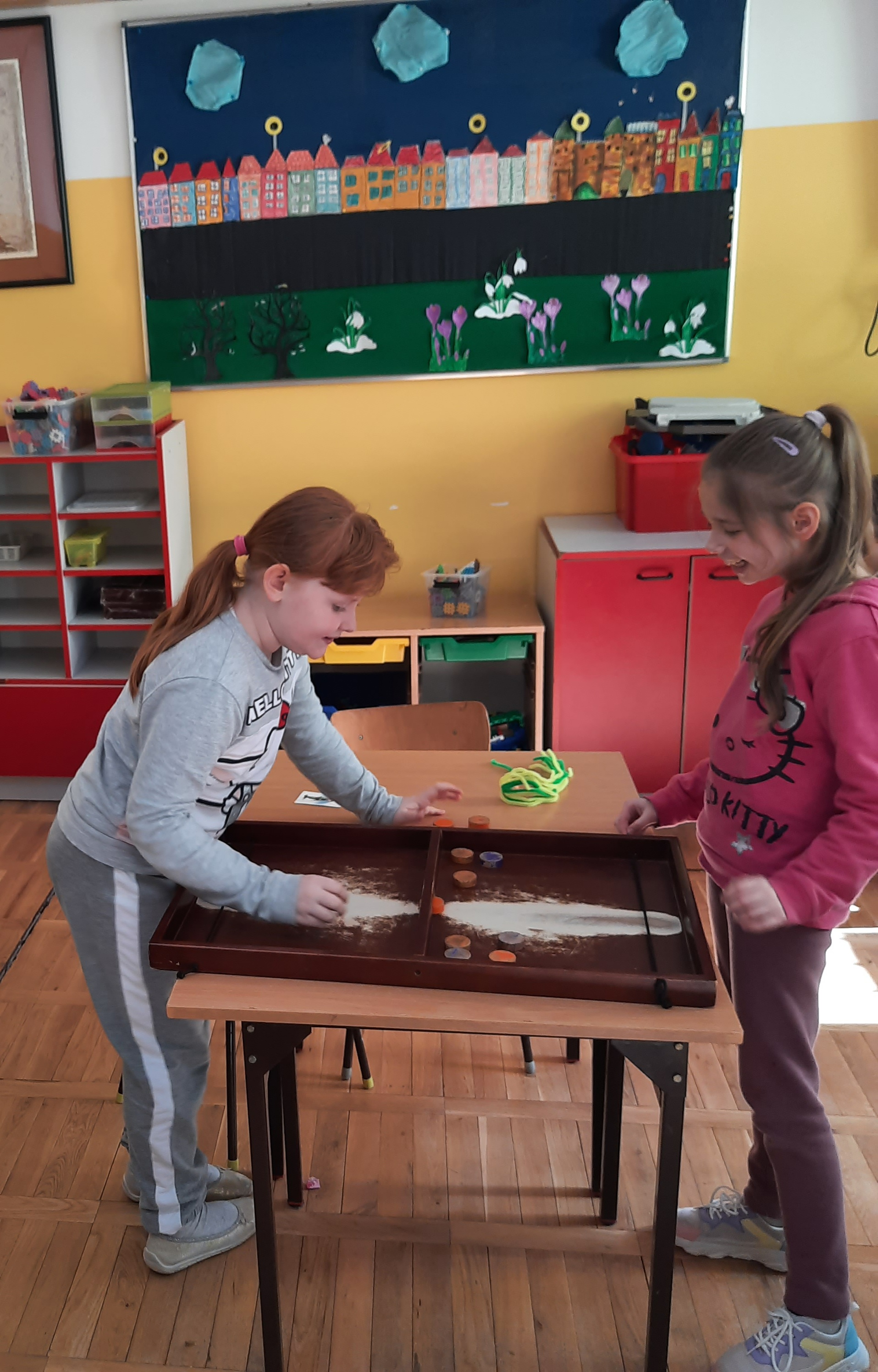 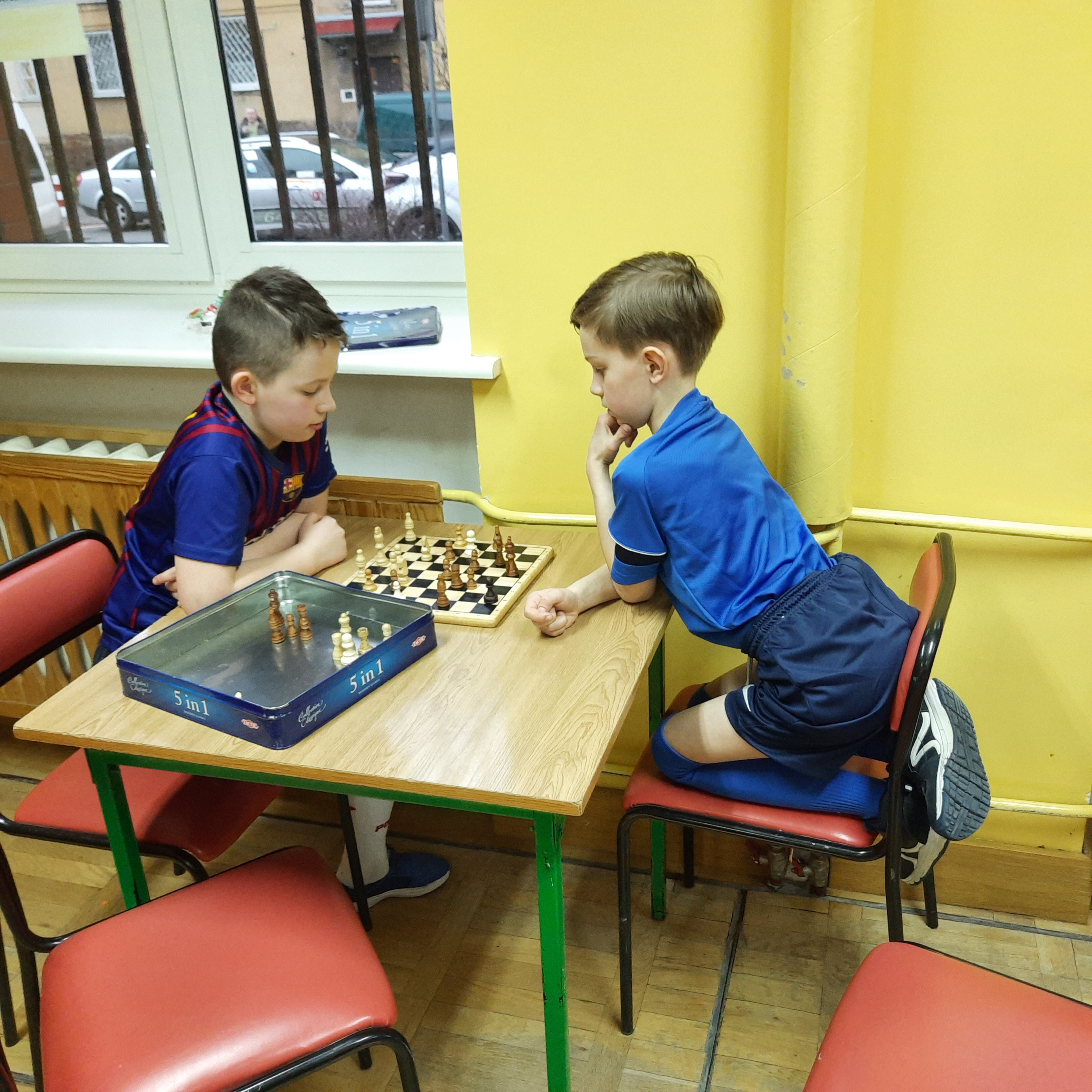 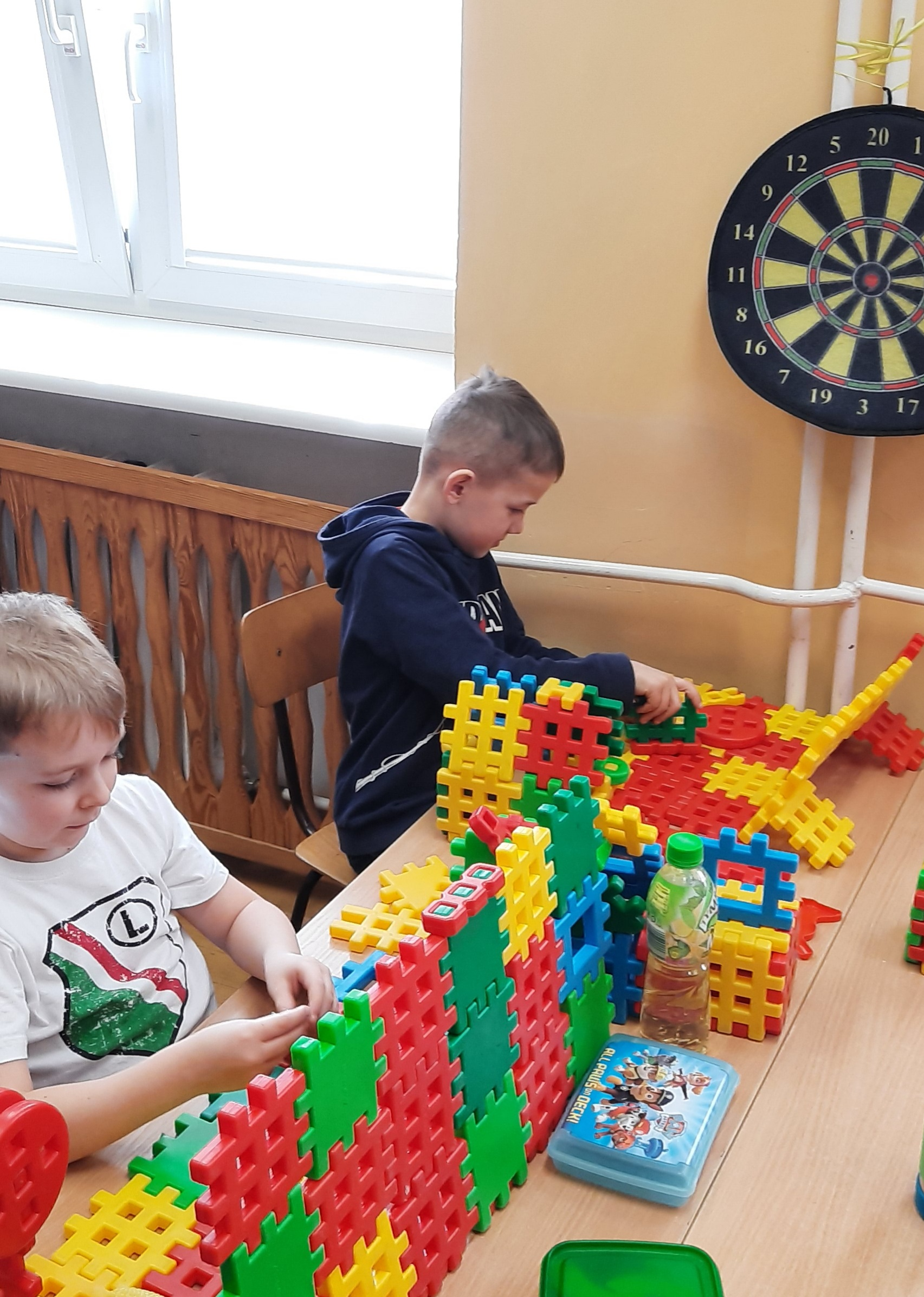 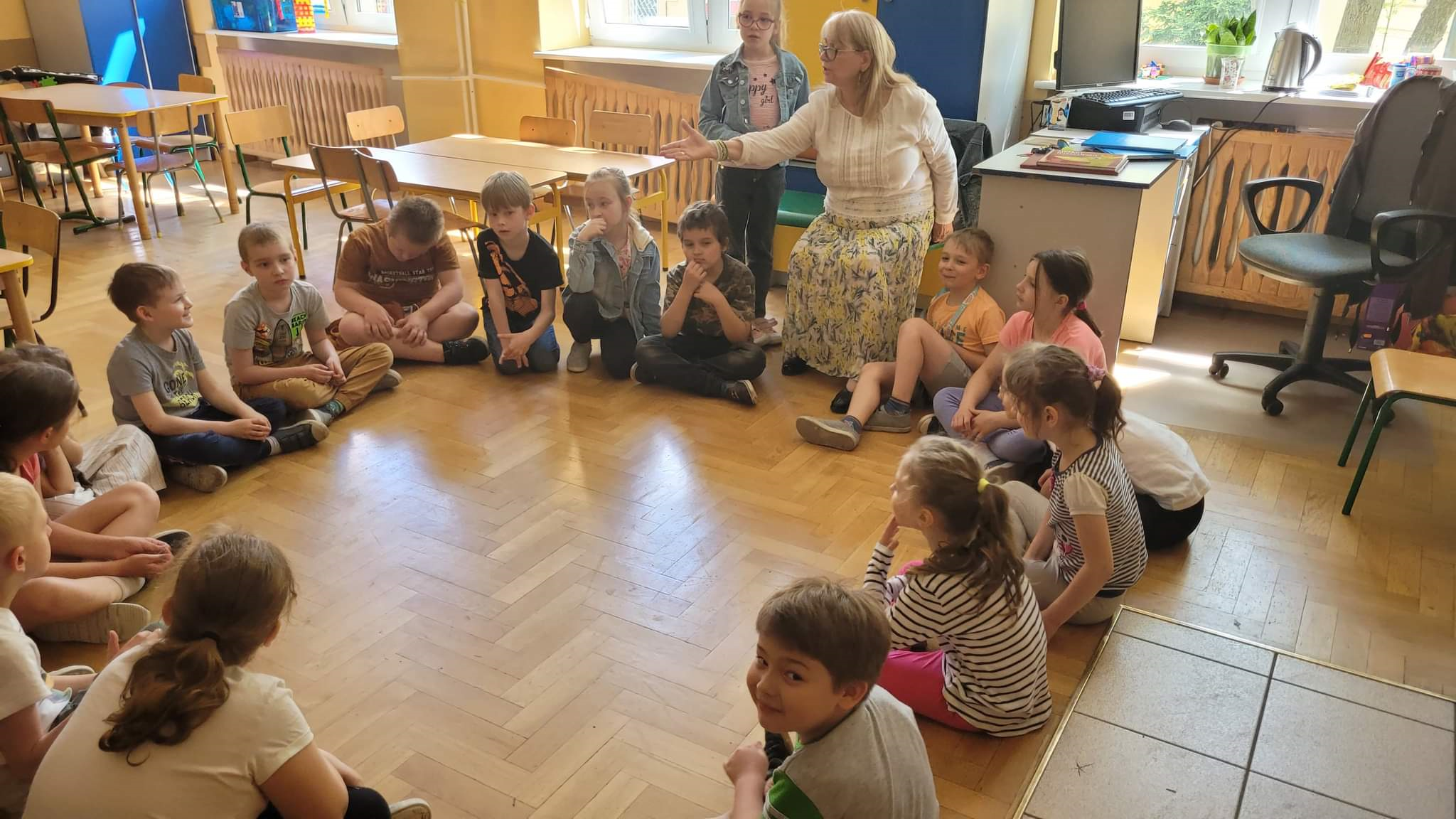 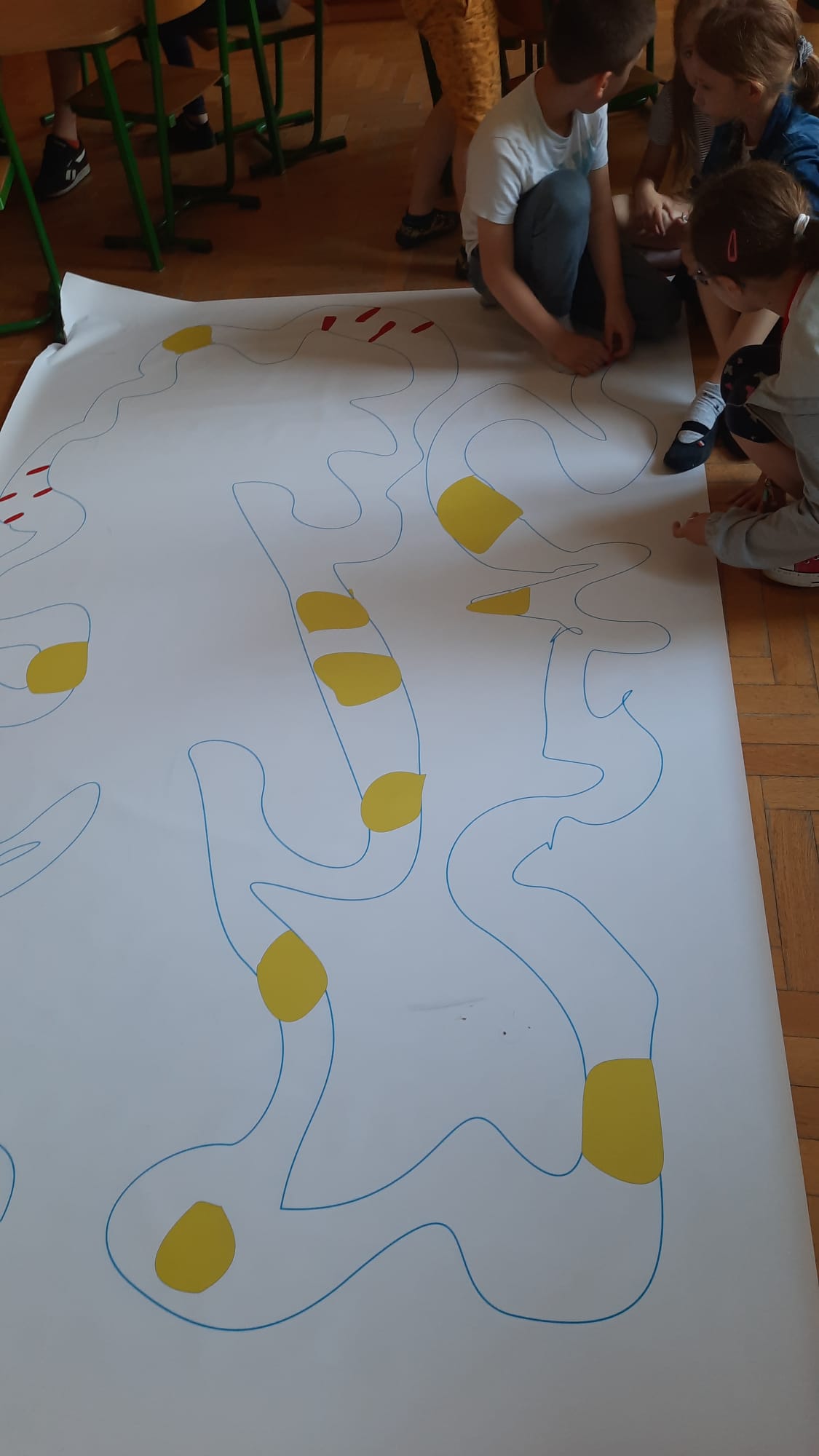 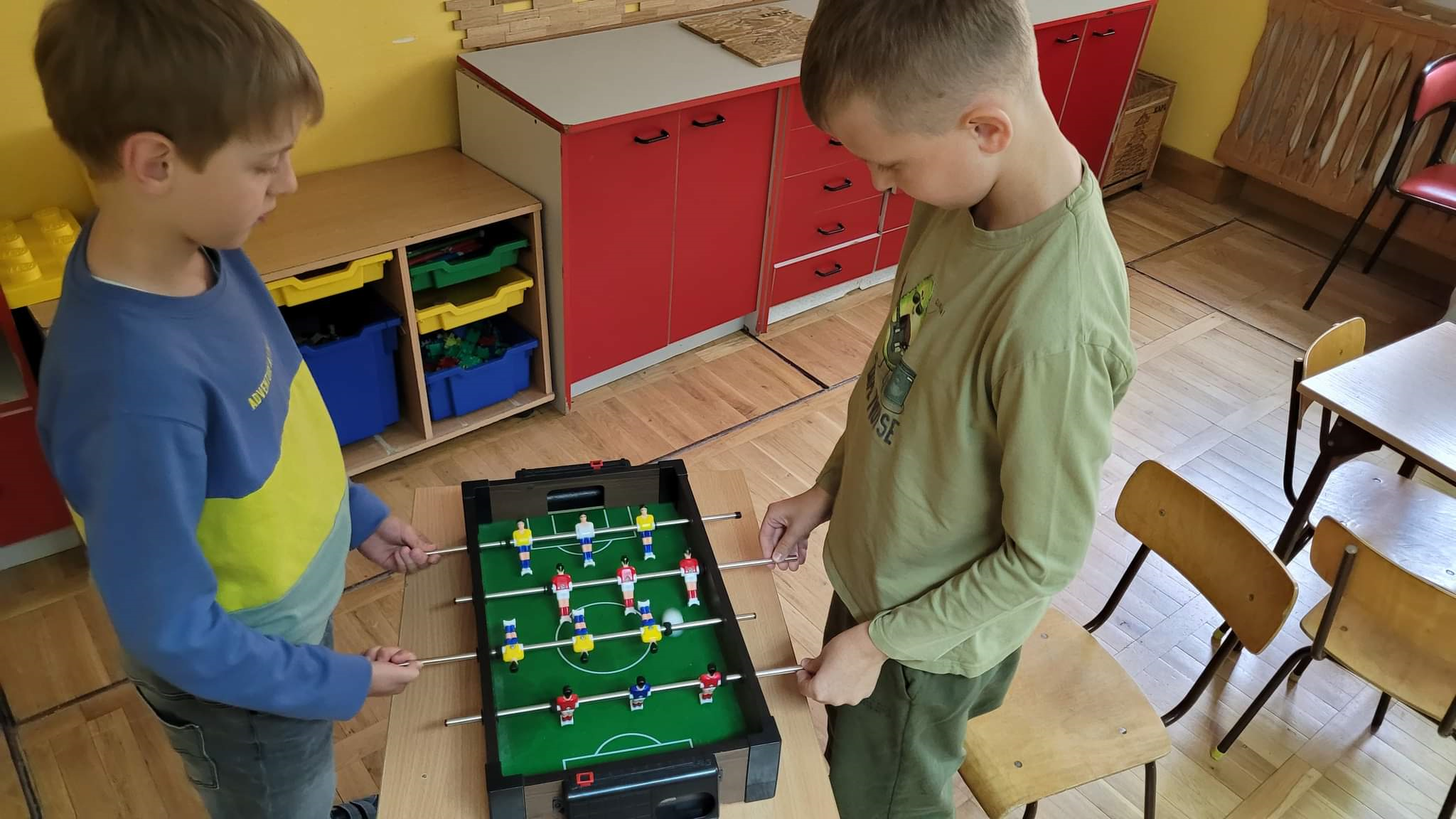 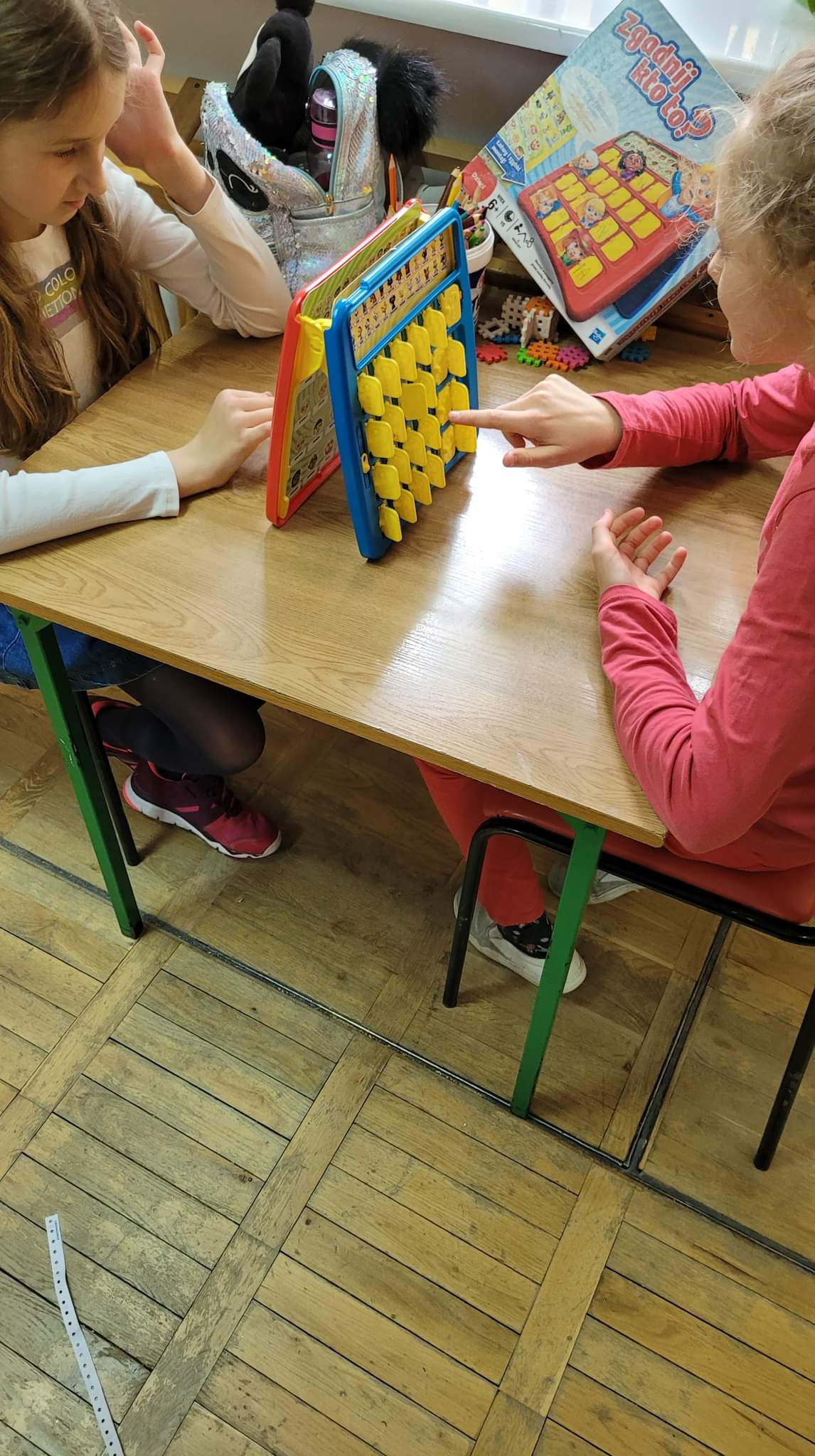 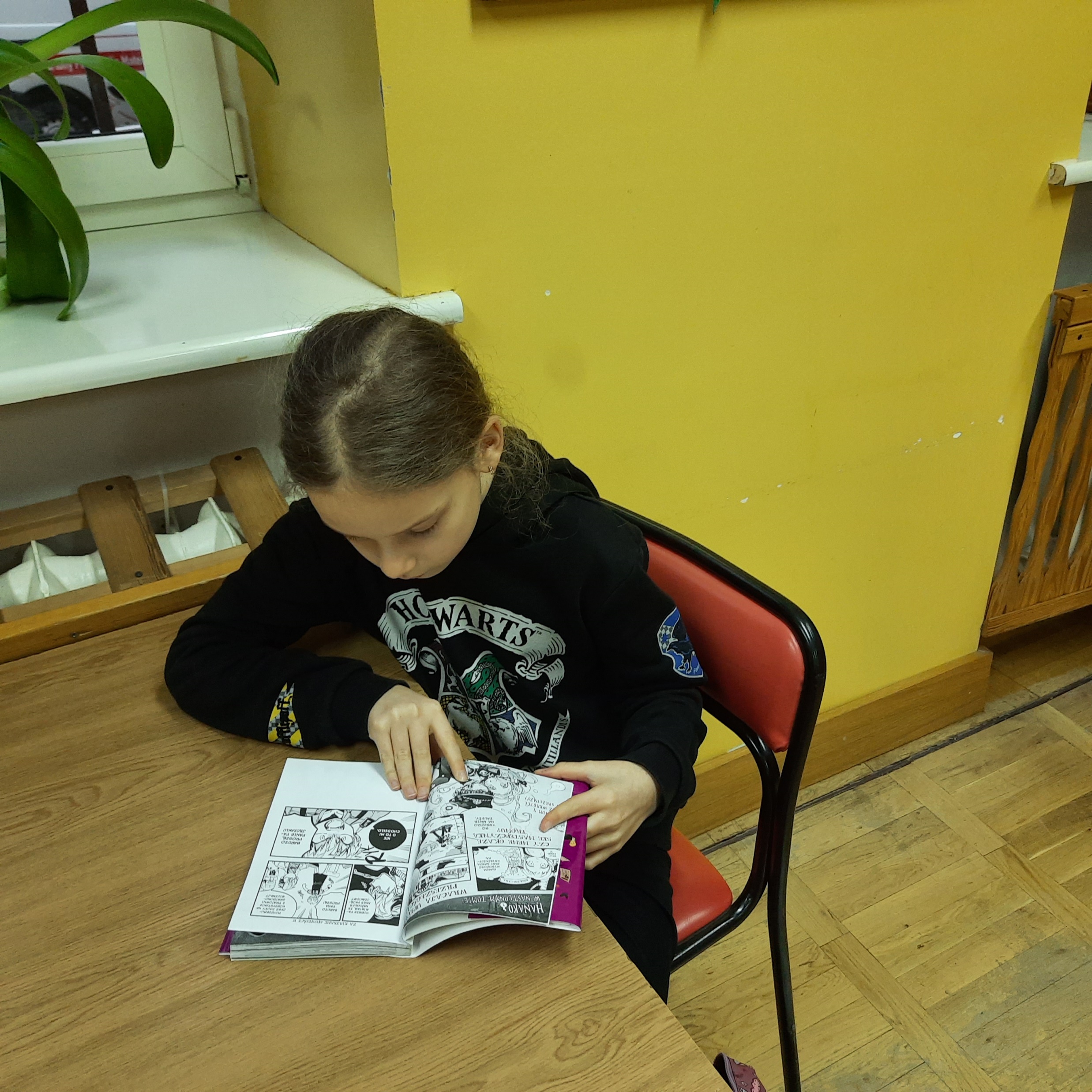 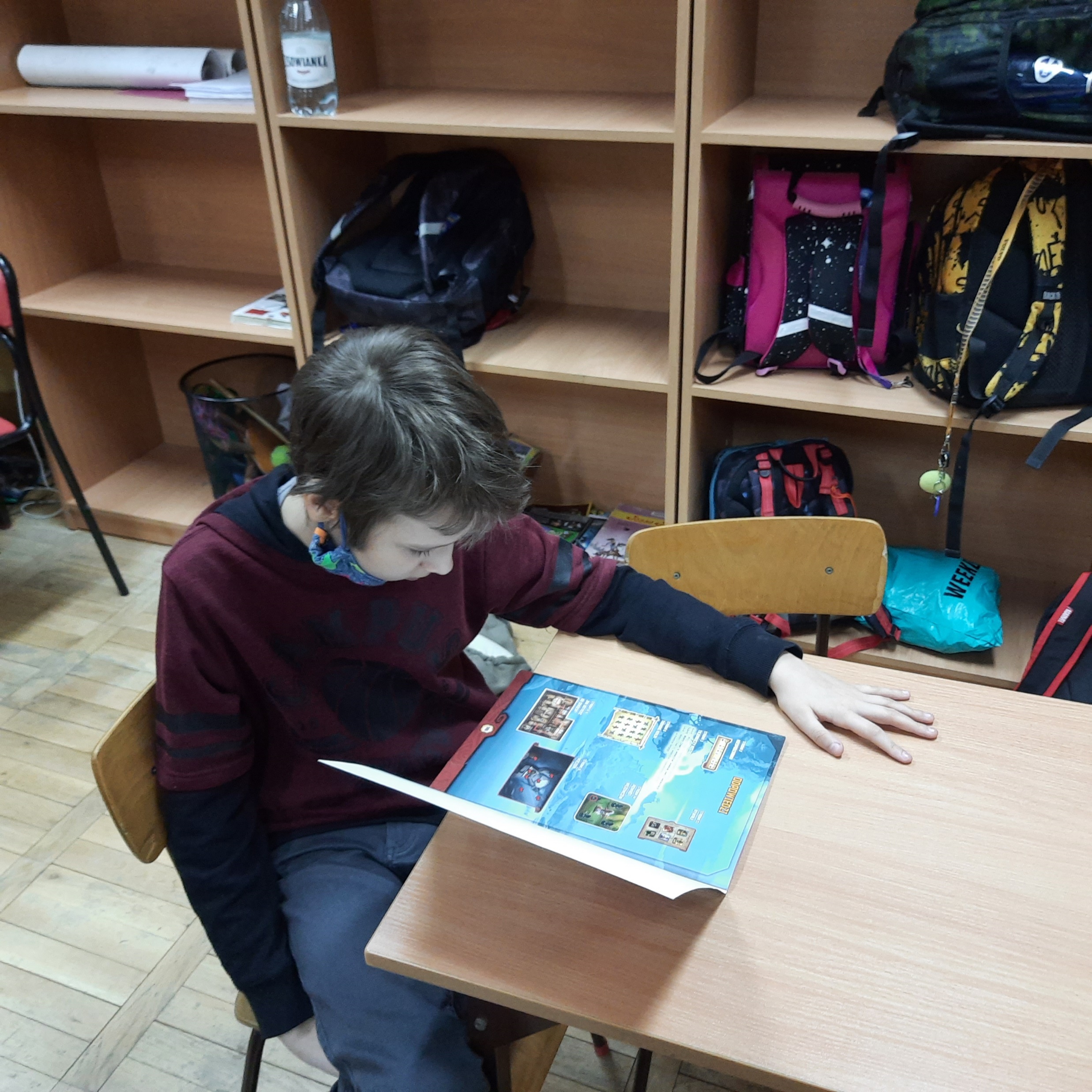 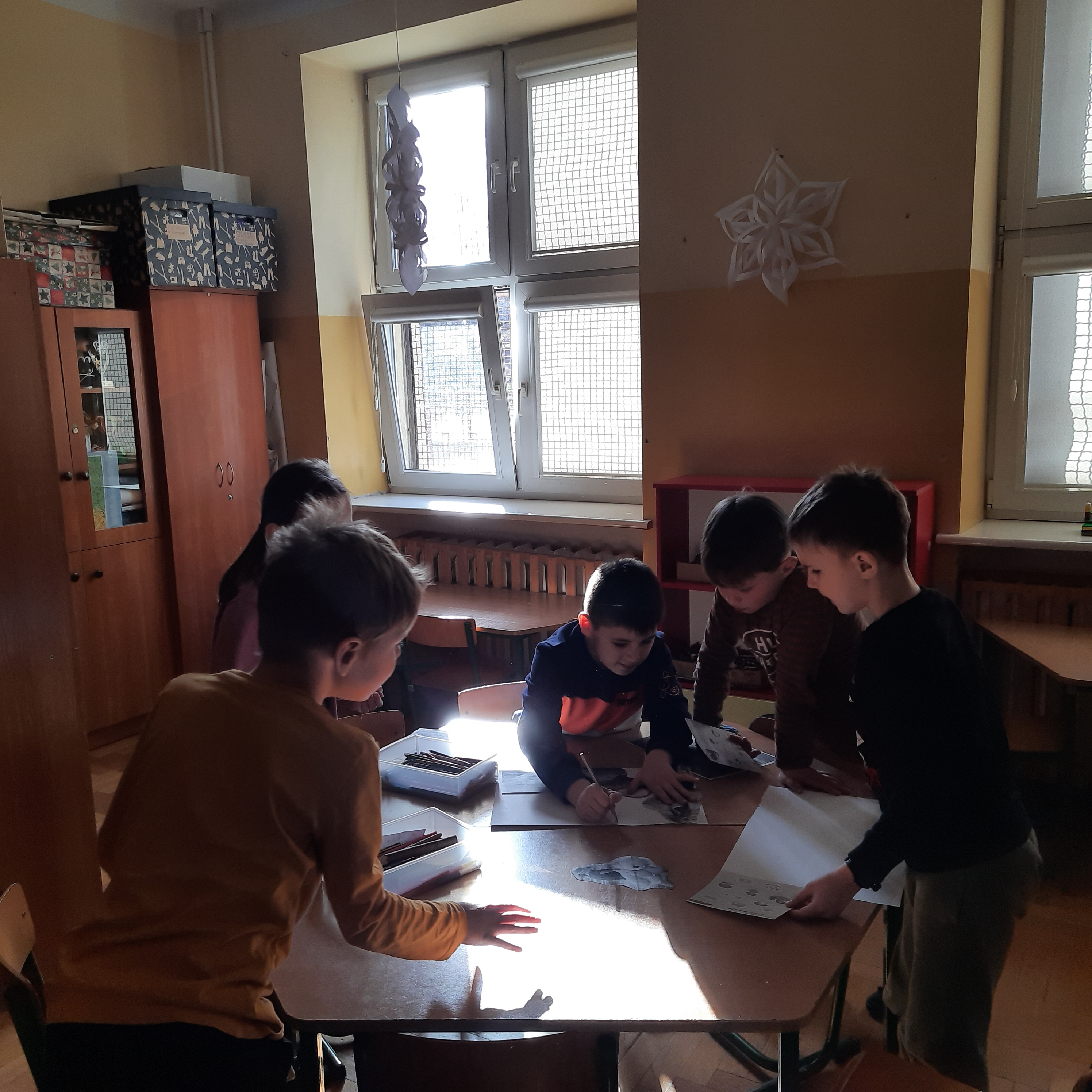 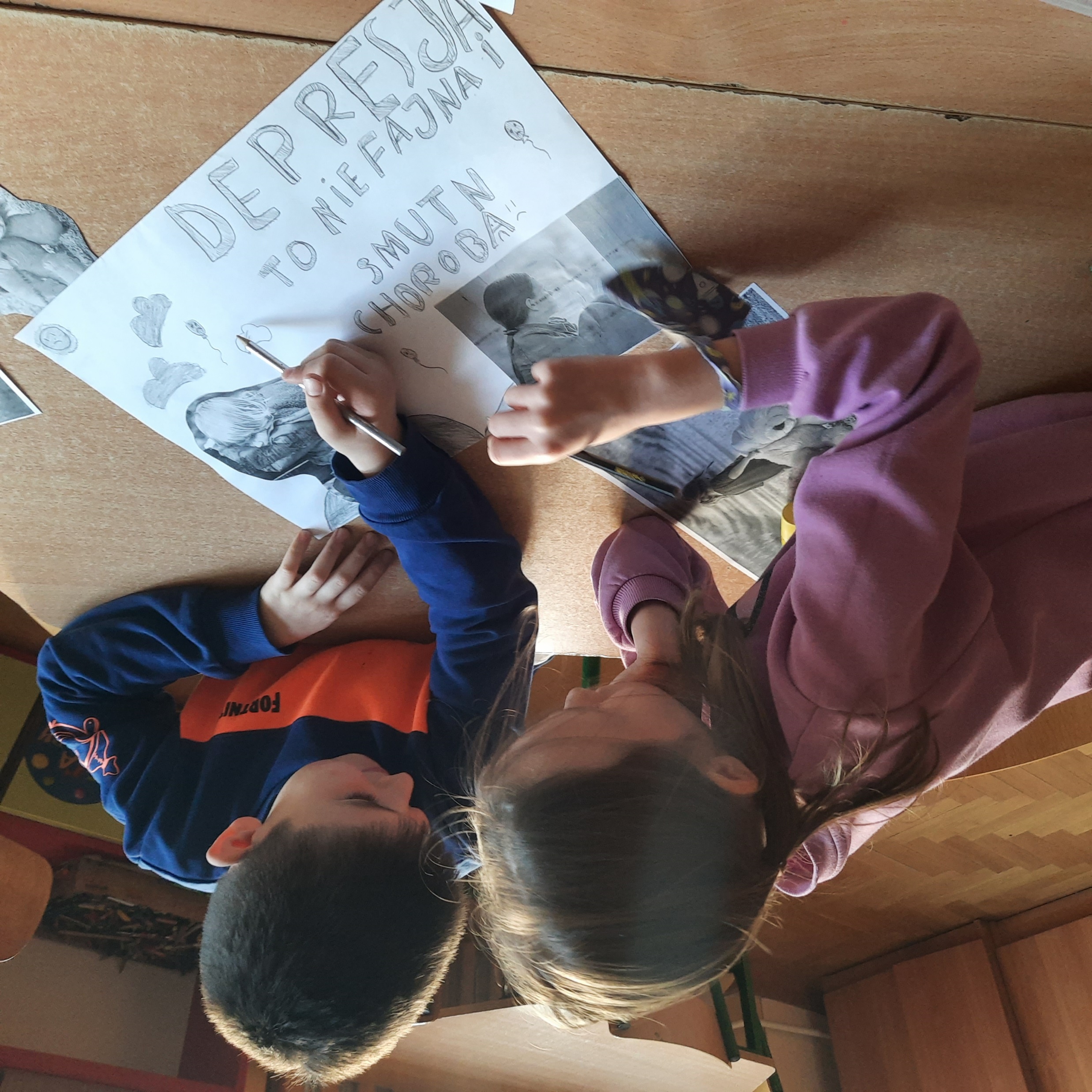 Dziękujemy za uwagę 